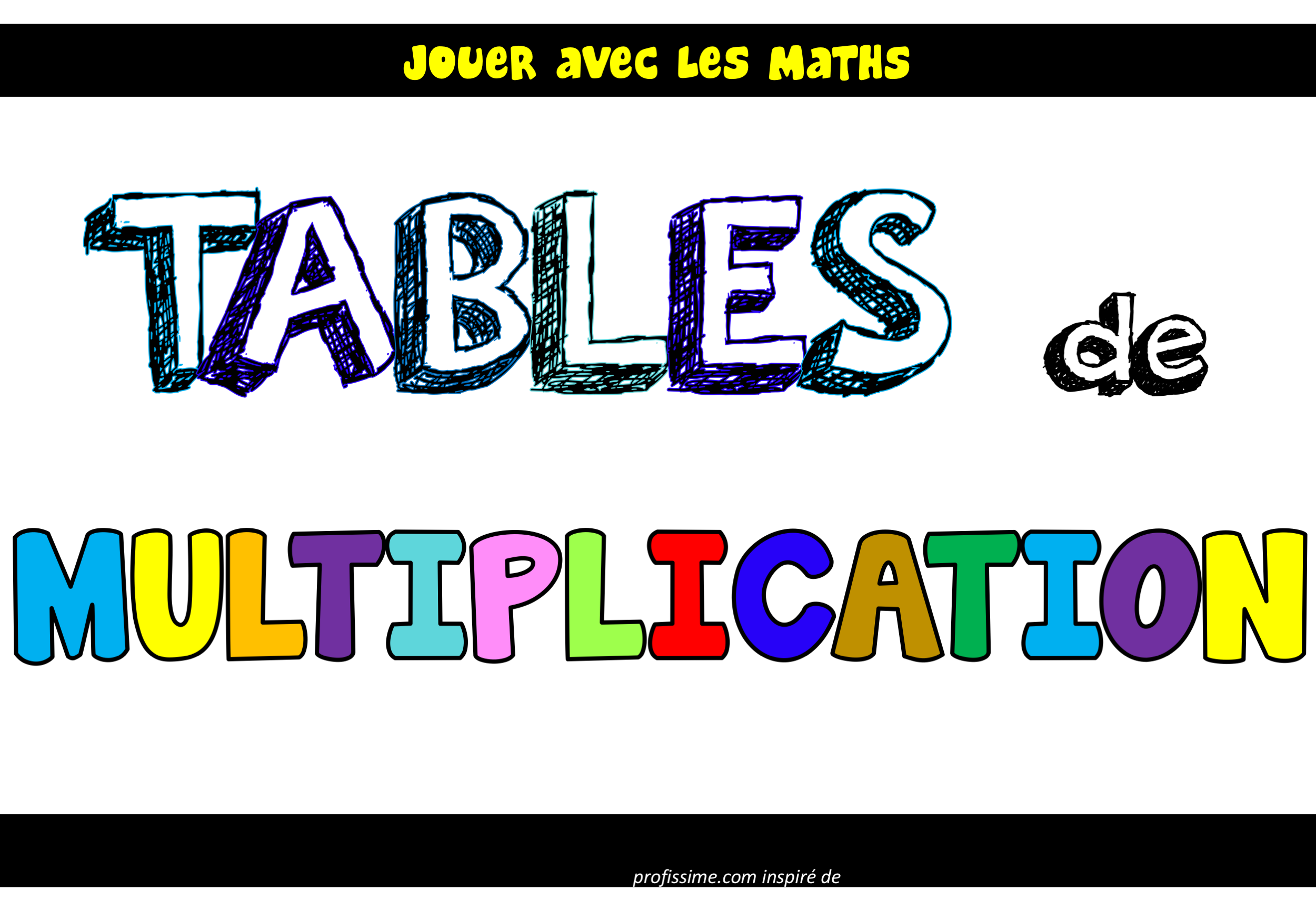 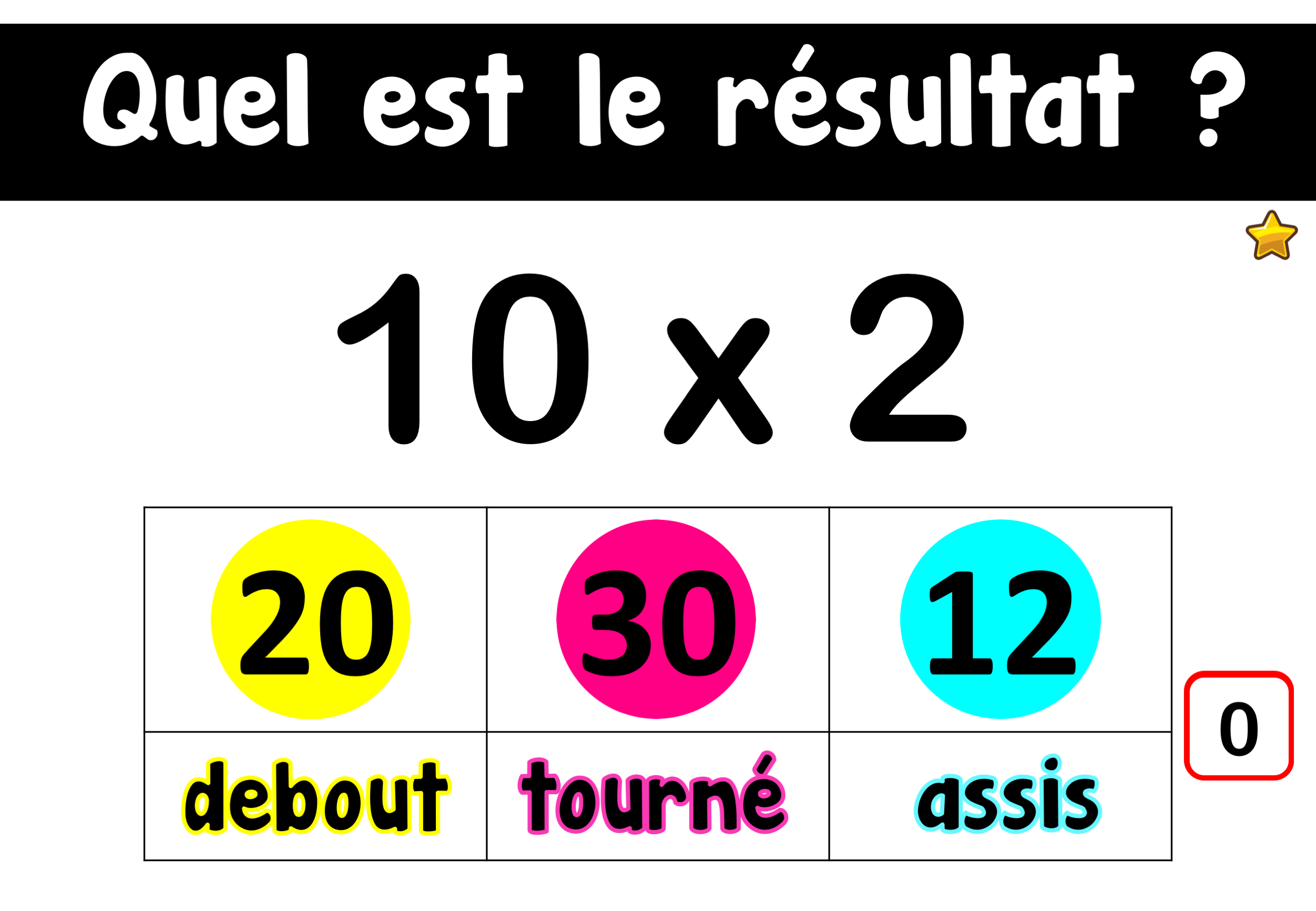 1
3
5
4
2
0
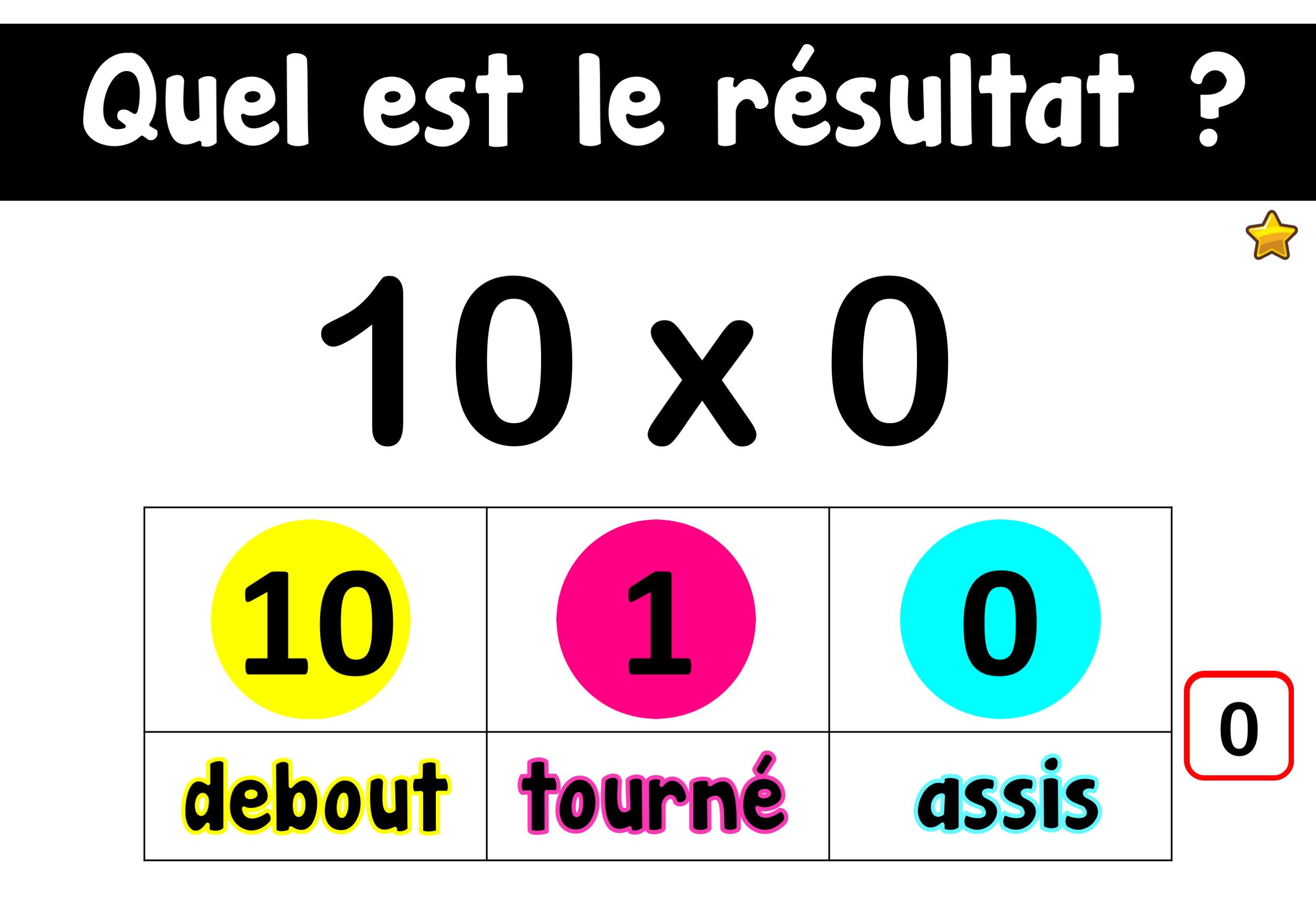 1
3
5
4
2
0
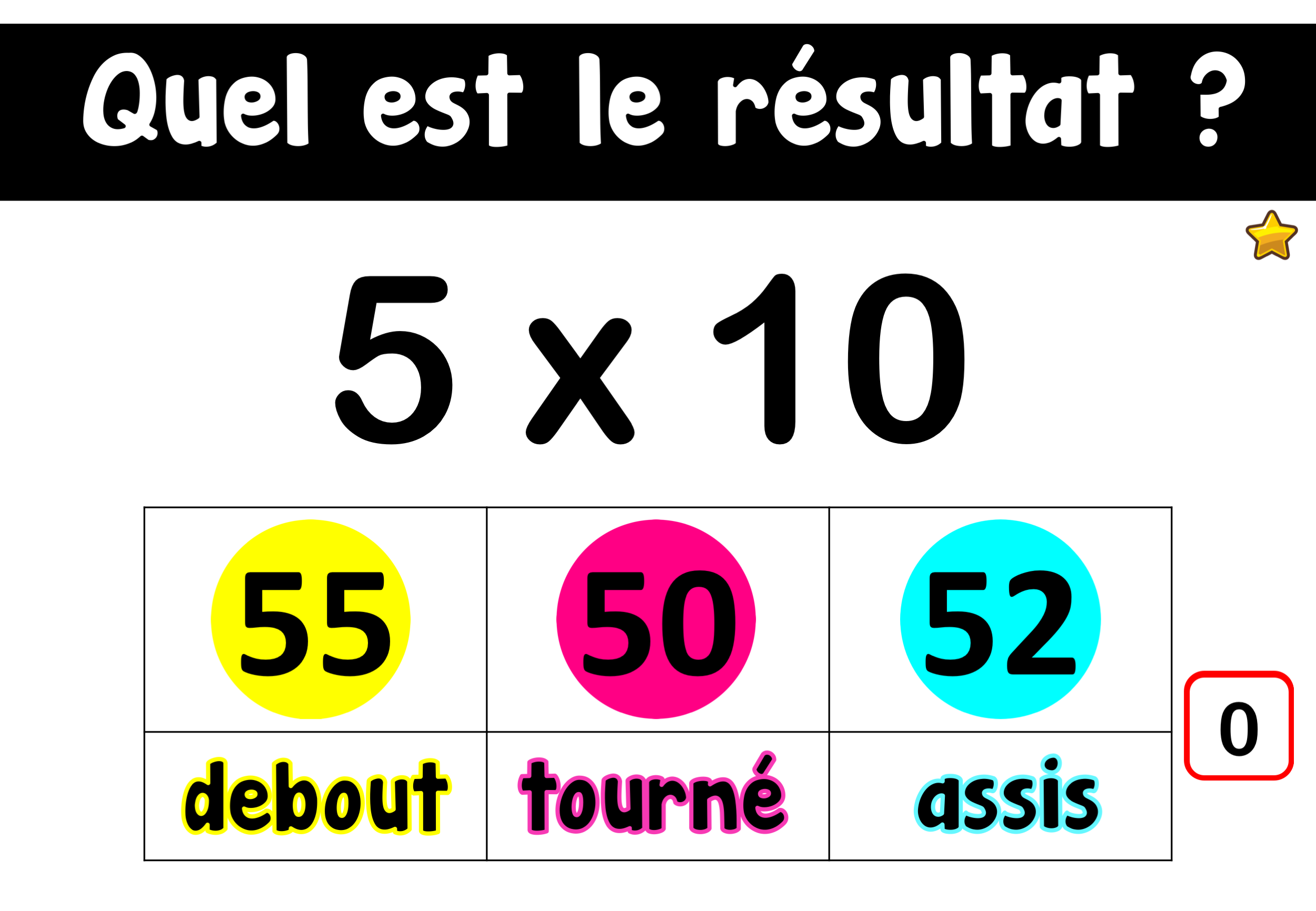 1
3
5
4
2
0
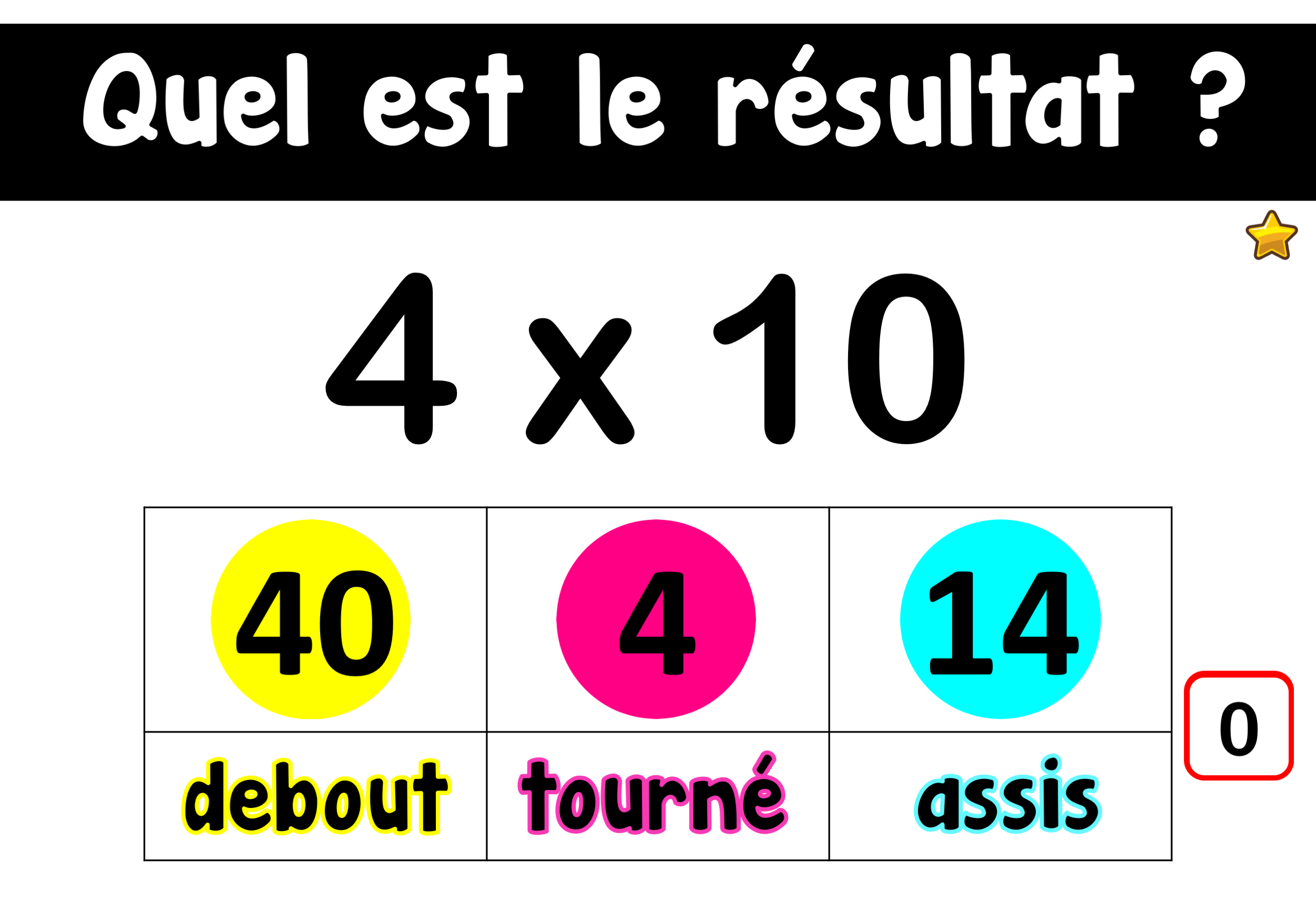 1
3
5
4
2
0
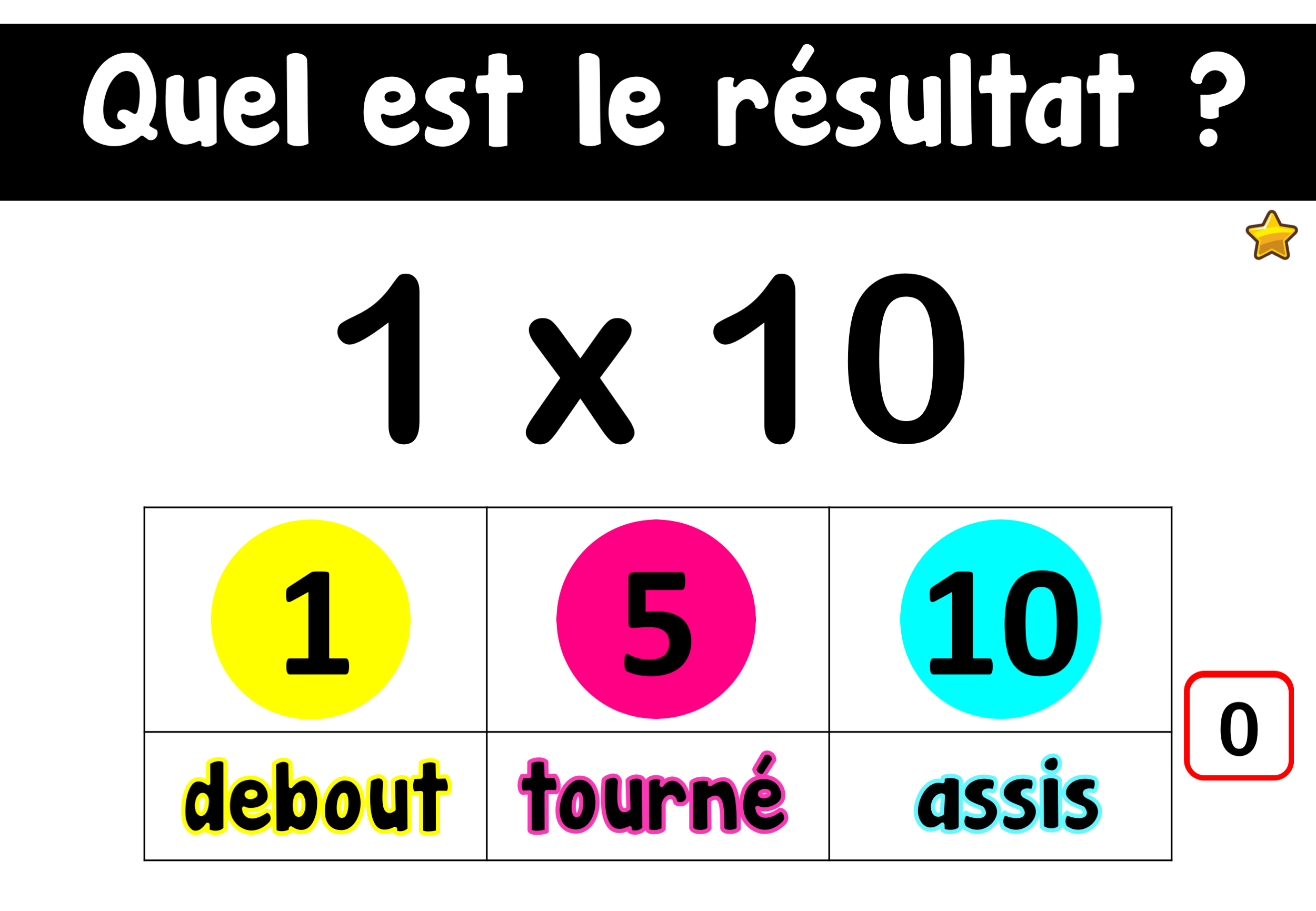 1
3
5
4
2
0
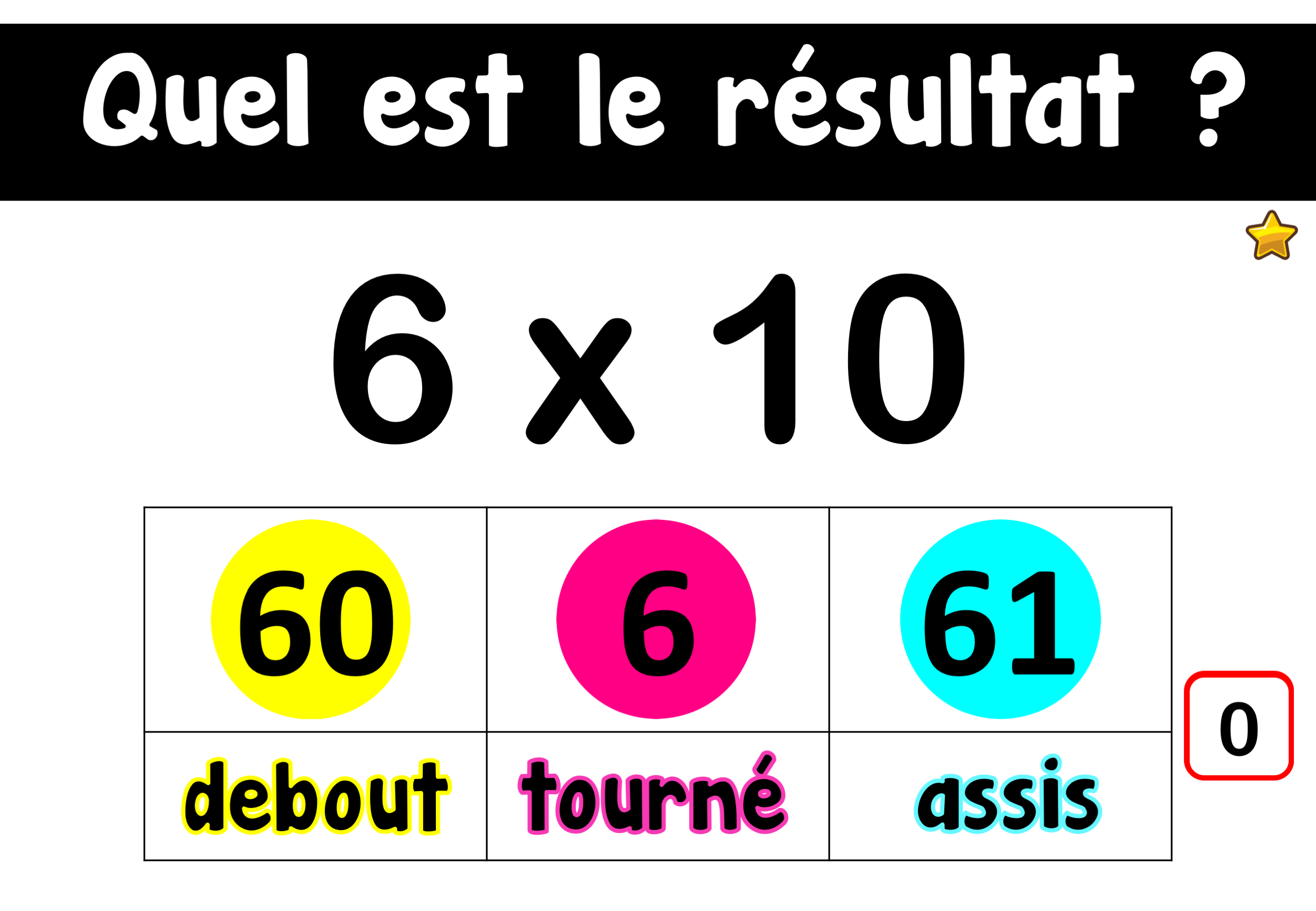 1
3
5
4
2
0
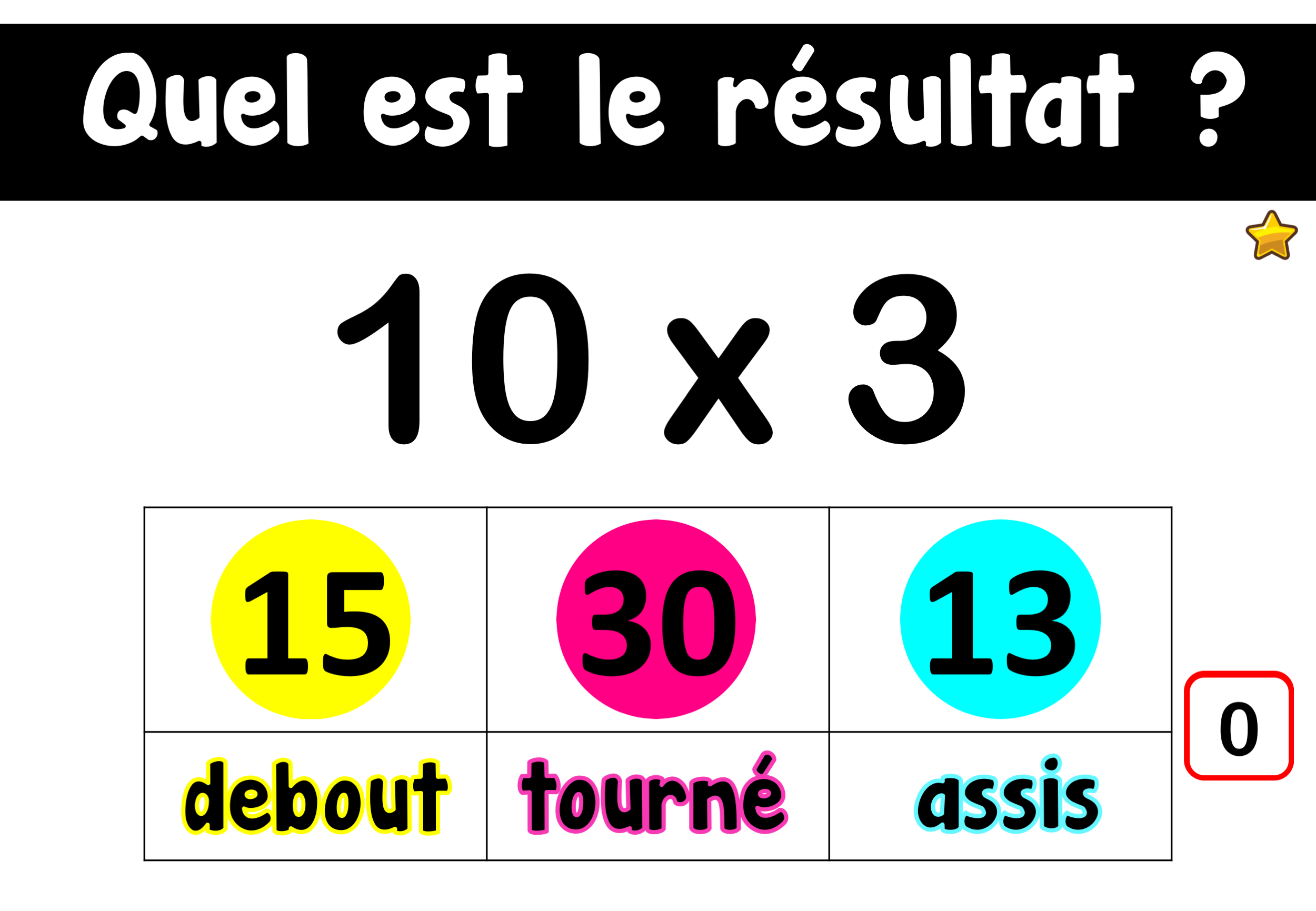 1
3
5
4
2
0
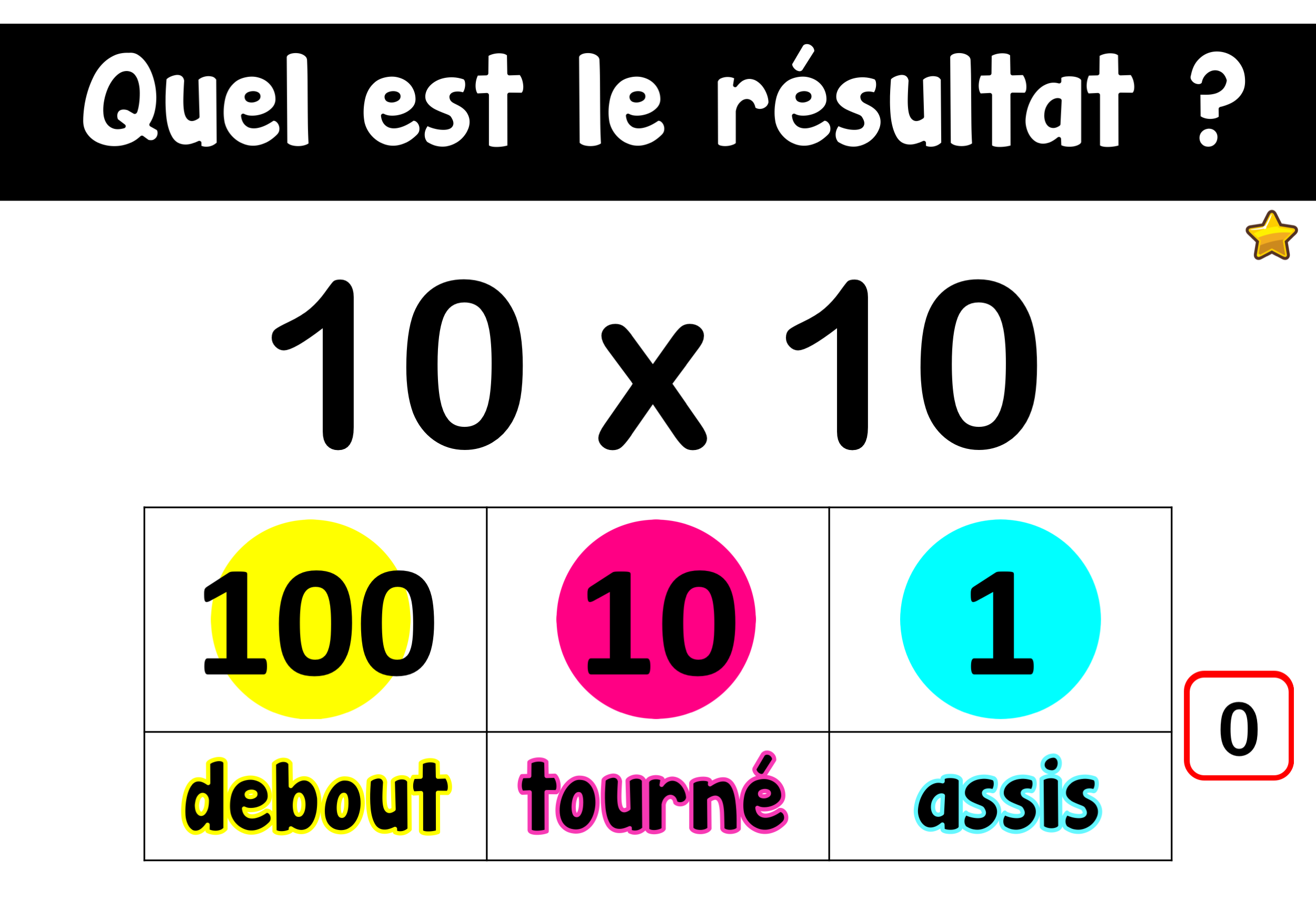 1
3
5
4
2
0
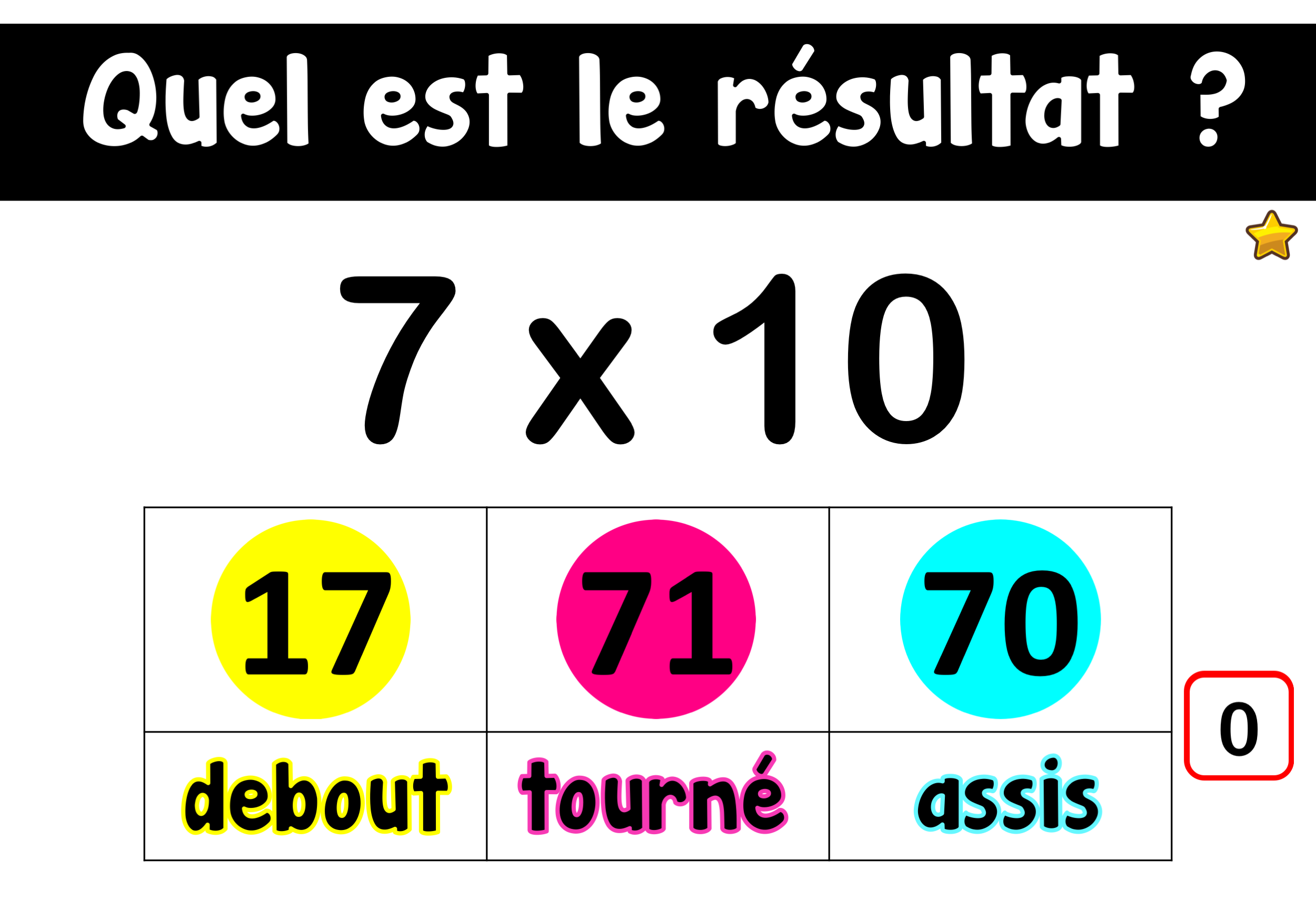 1
3
5
4
2
0
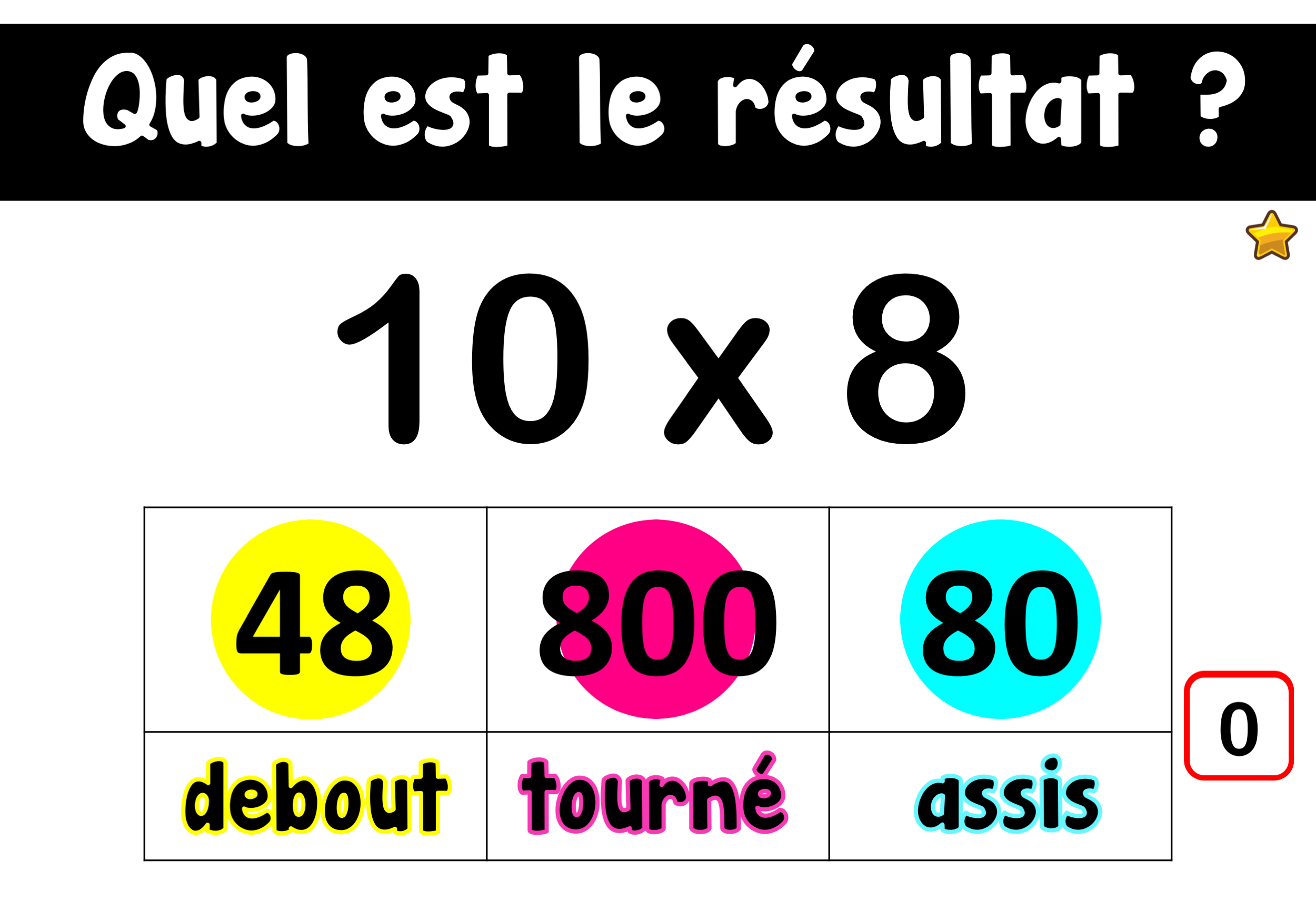 1
3
5
4
2
0
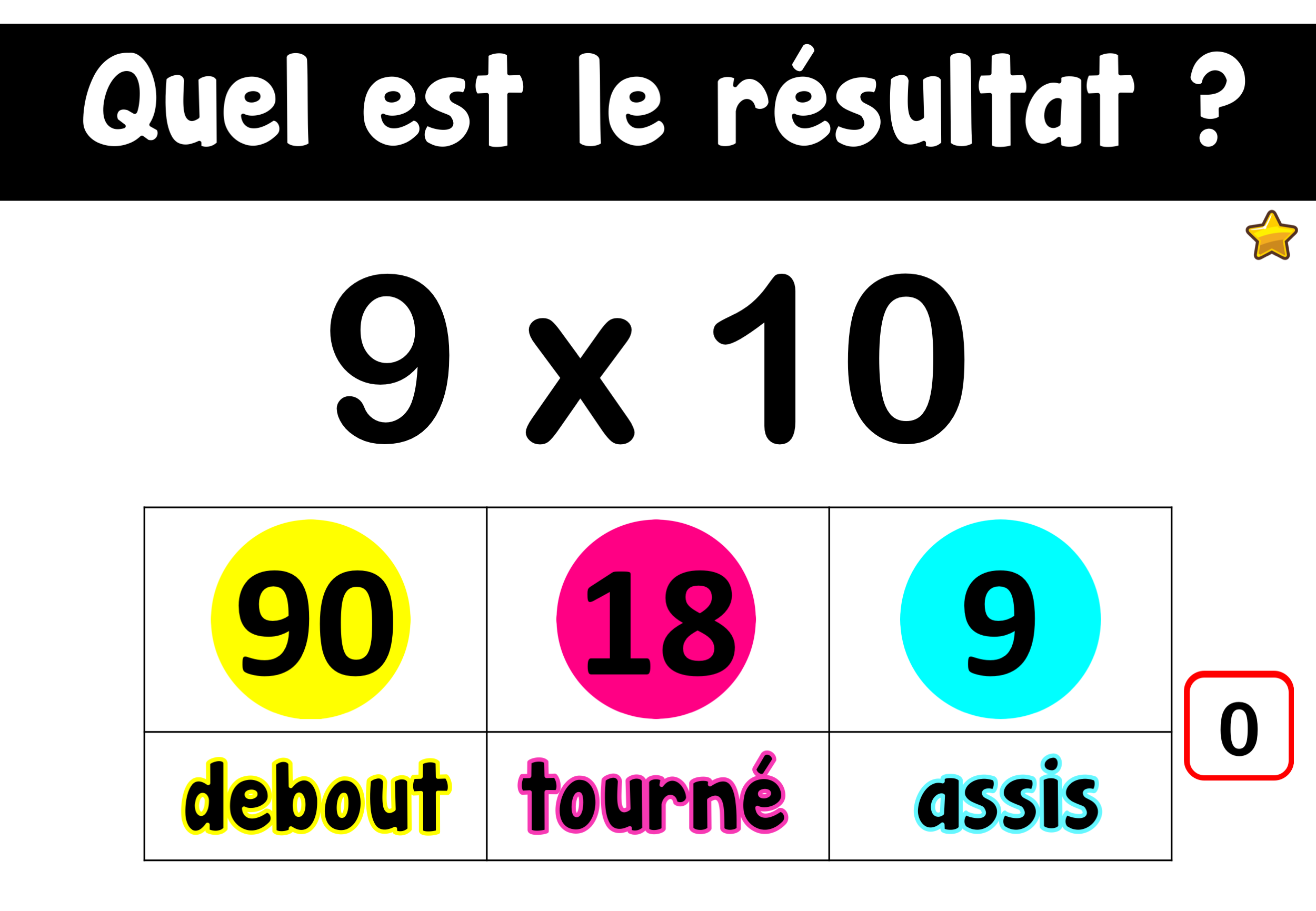 1
3
5
4
2
0
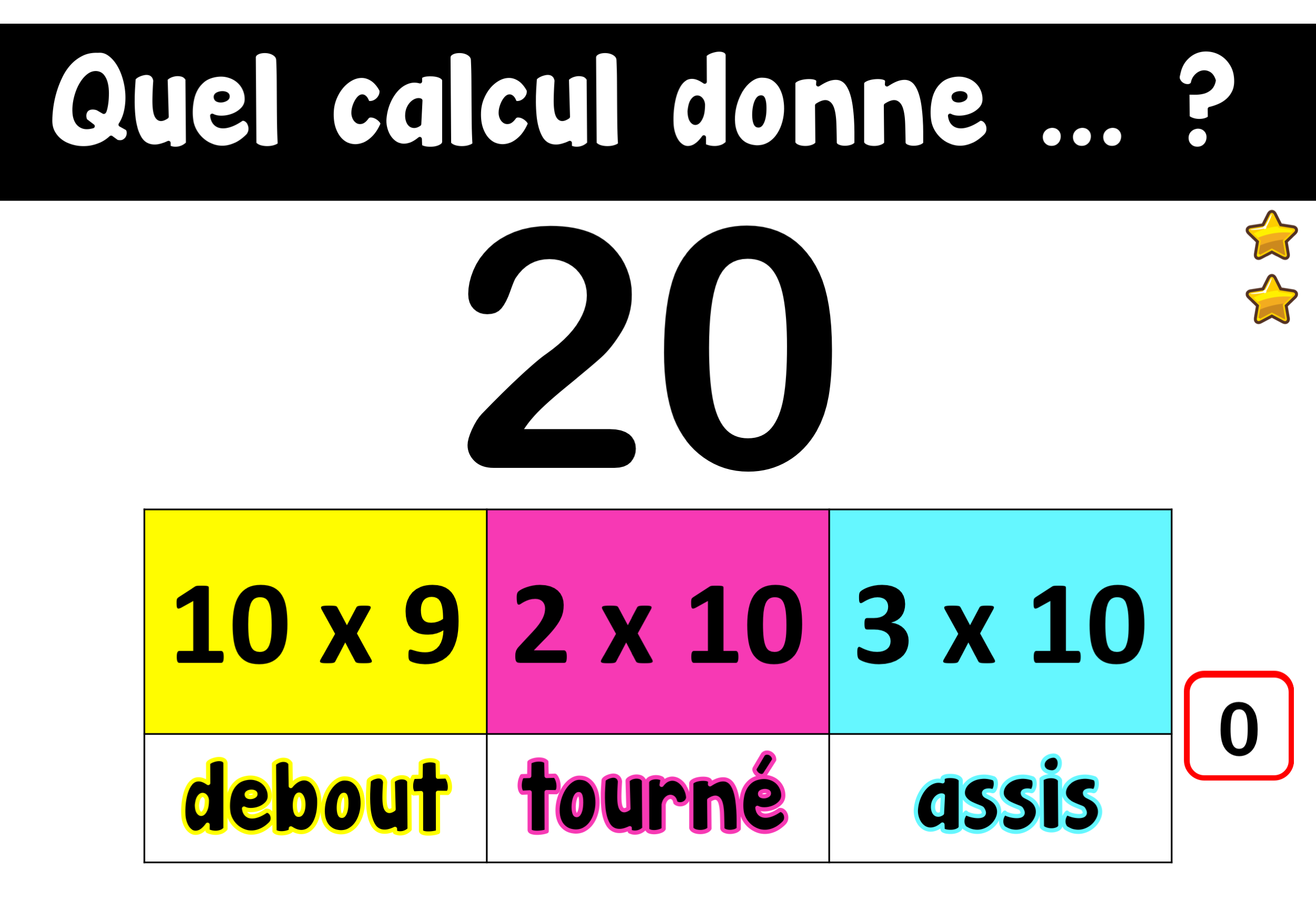 1
3
5
4
2
0
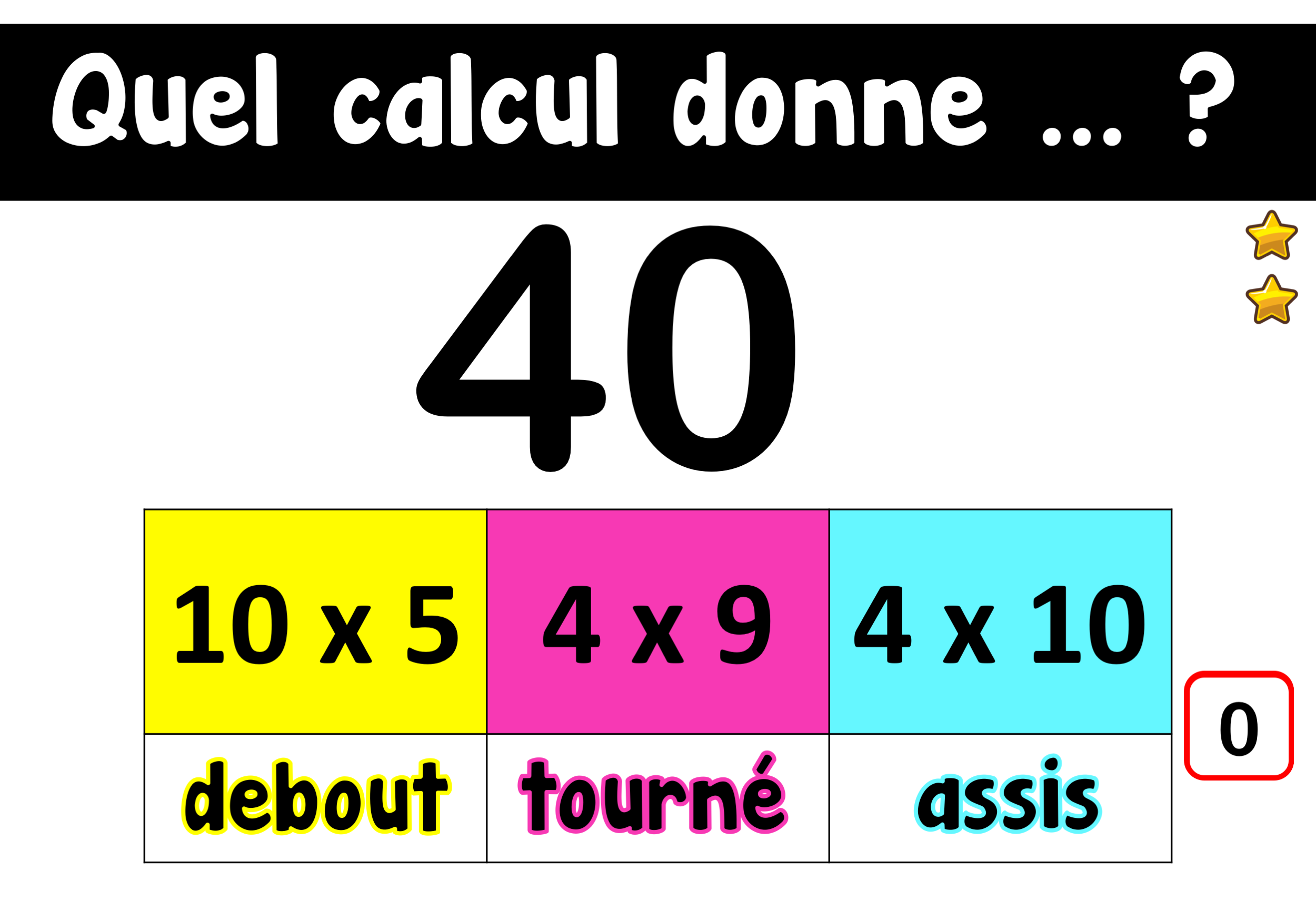 1
3
5
4
2
0
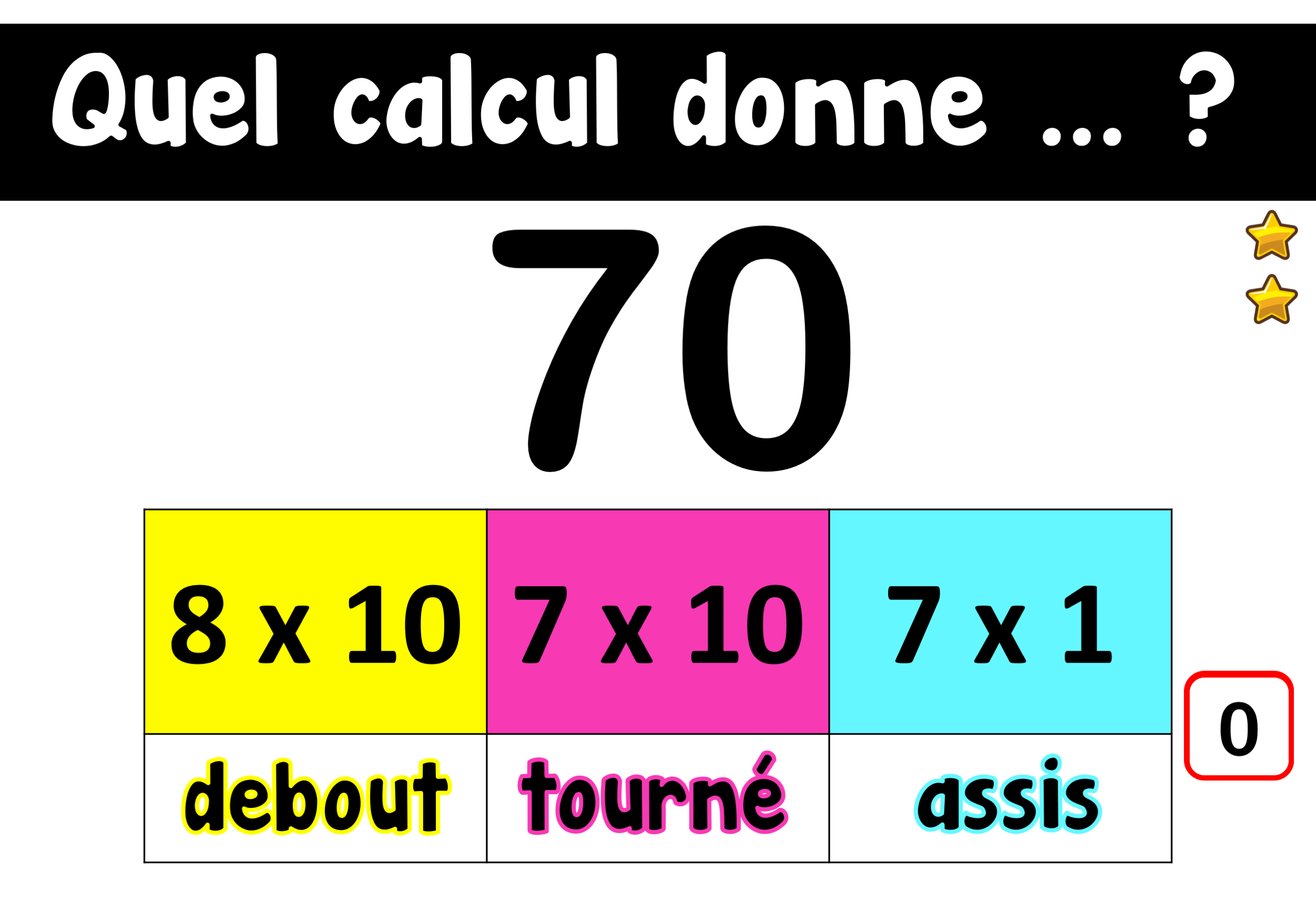 1
3
5
4
2
0
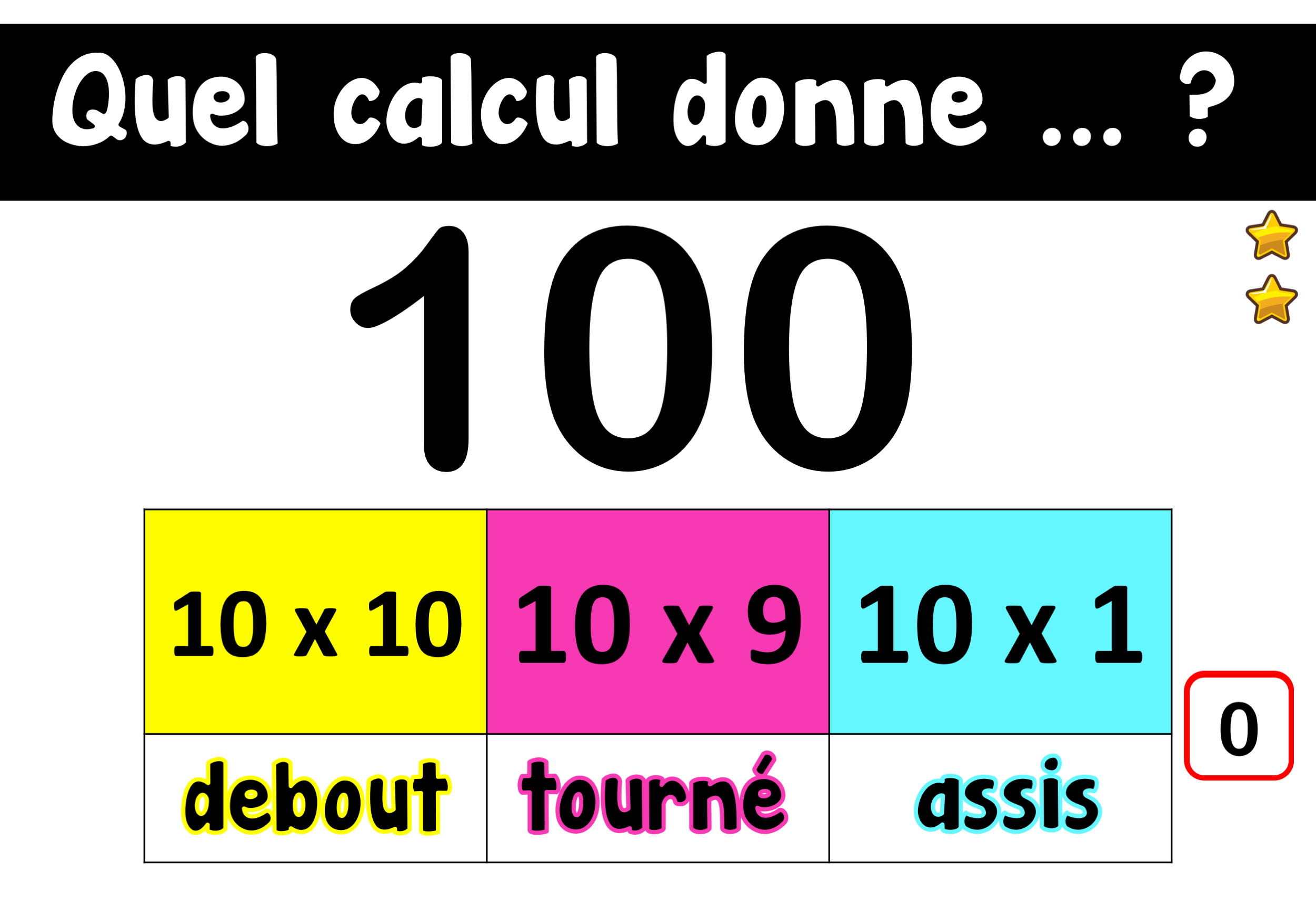 1
3
5
4
2
0
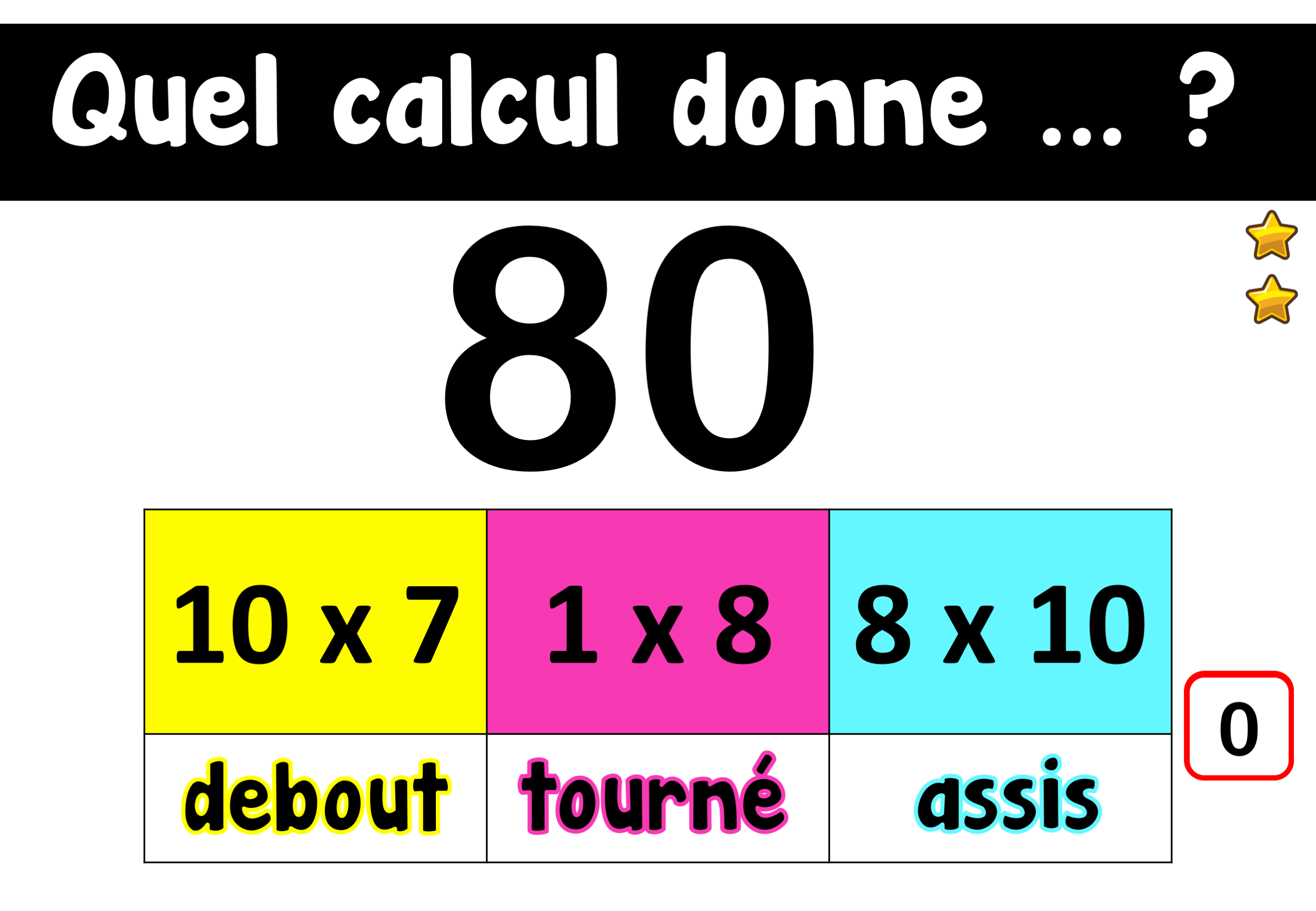 1
3
5
4
2
0
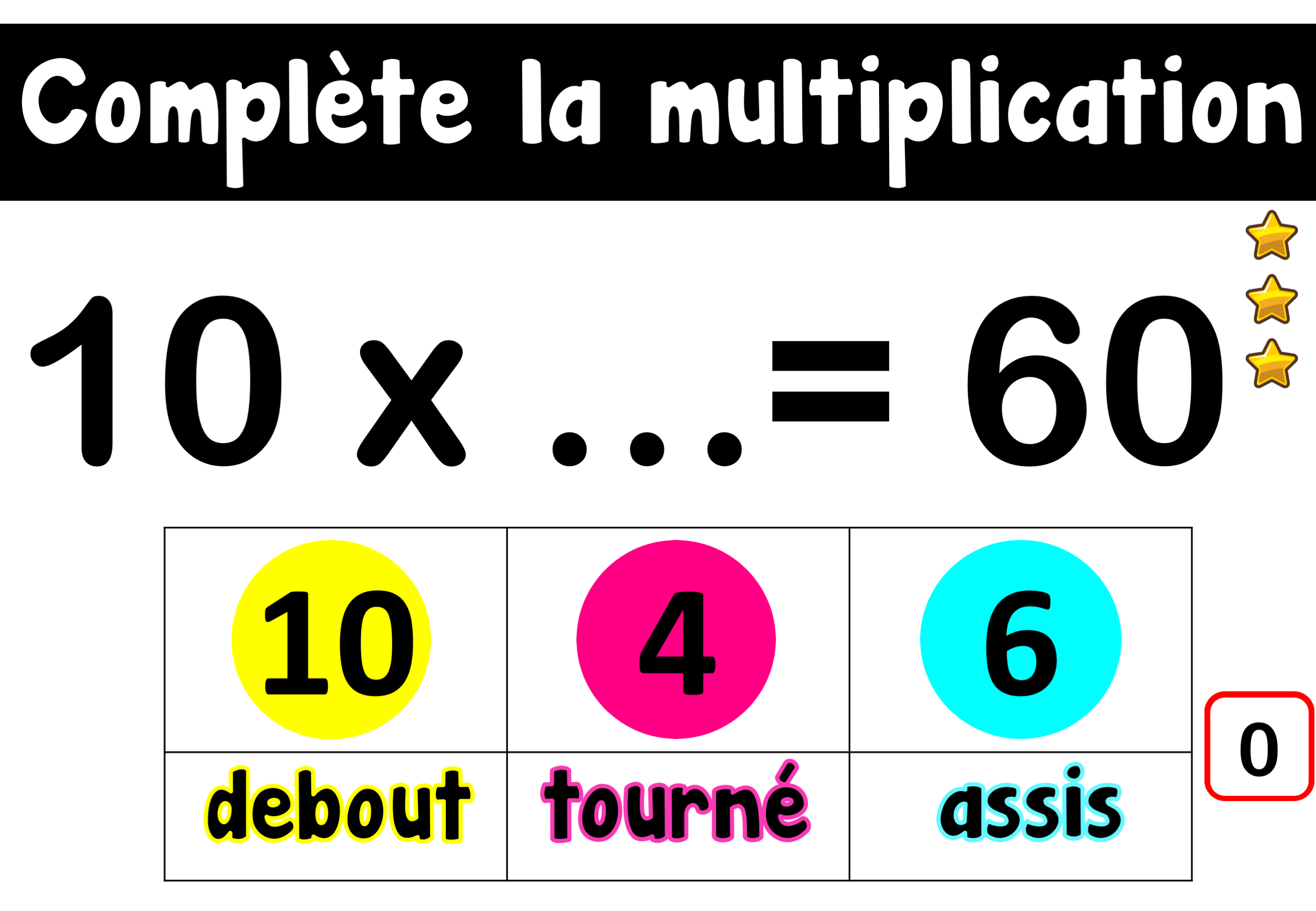 1
3
5
4
2
0
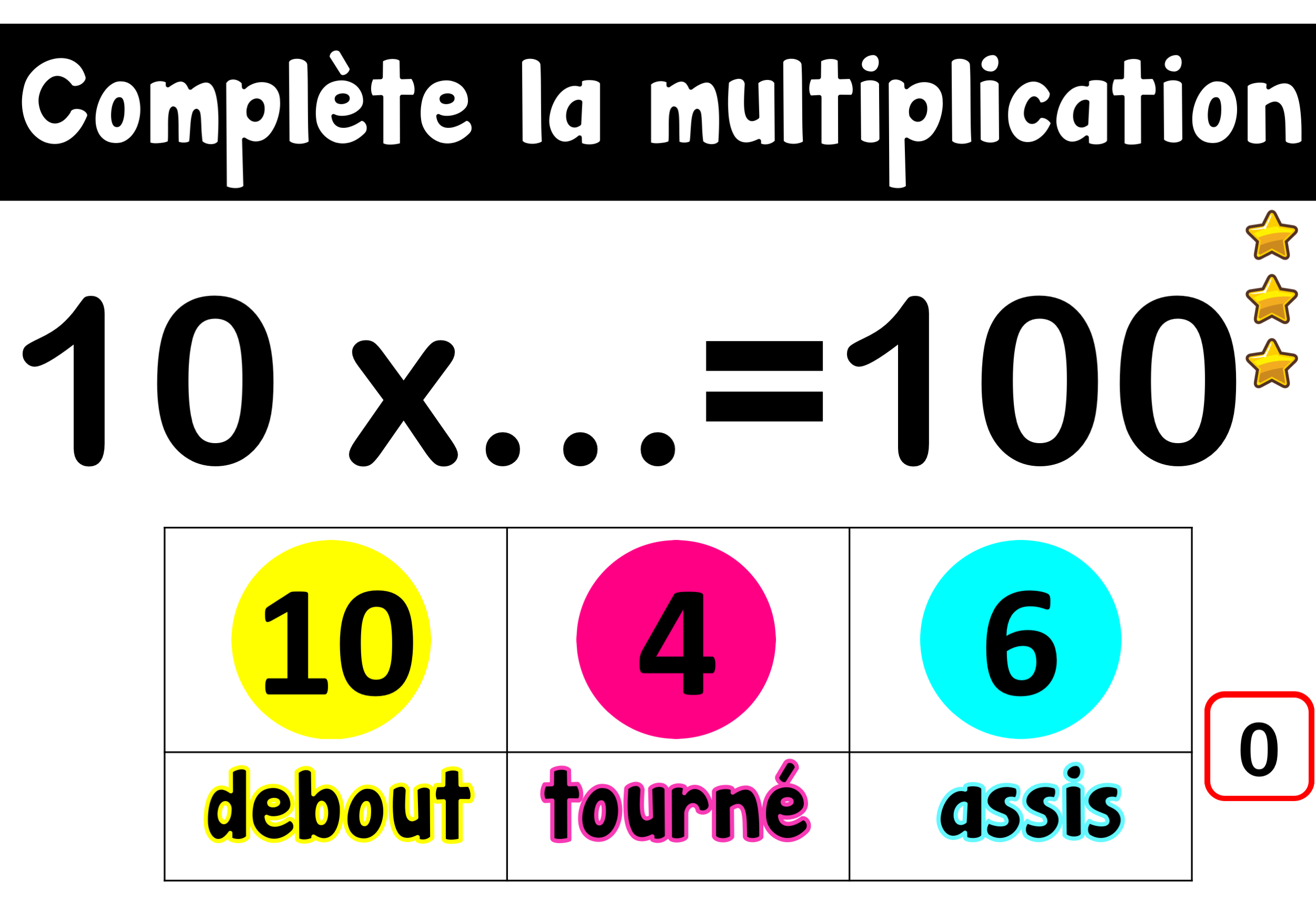 1
3
5
4
2
0
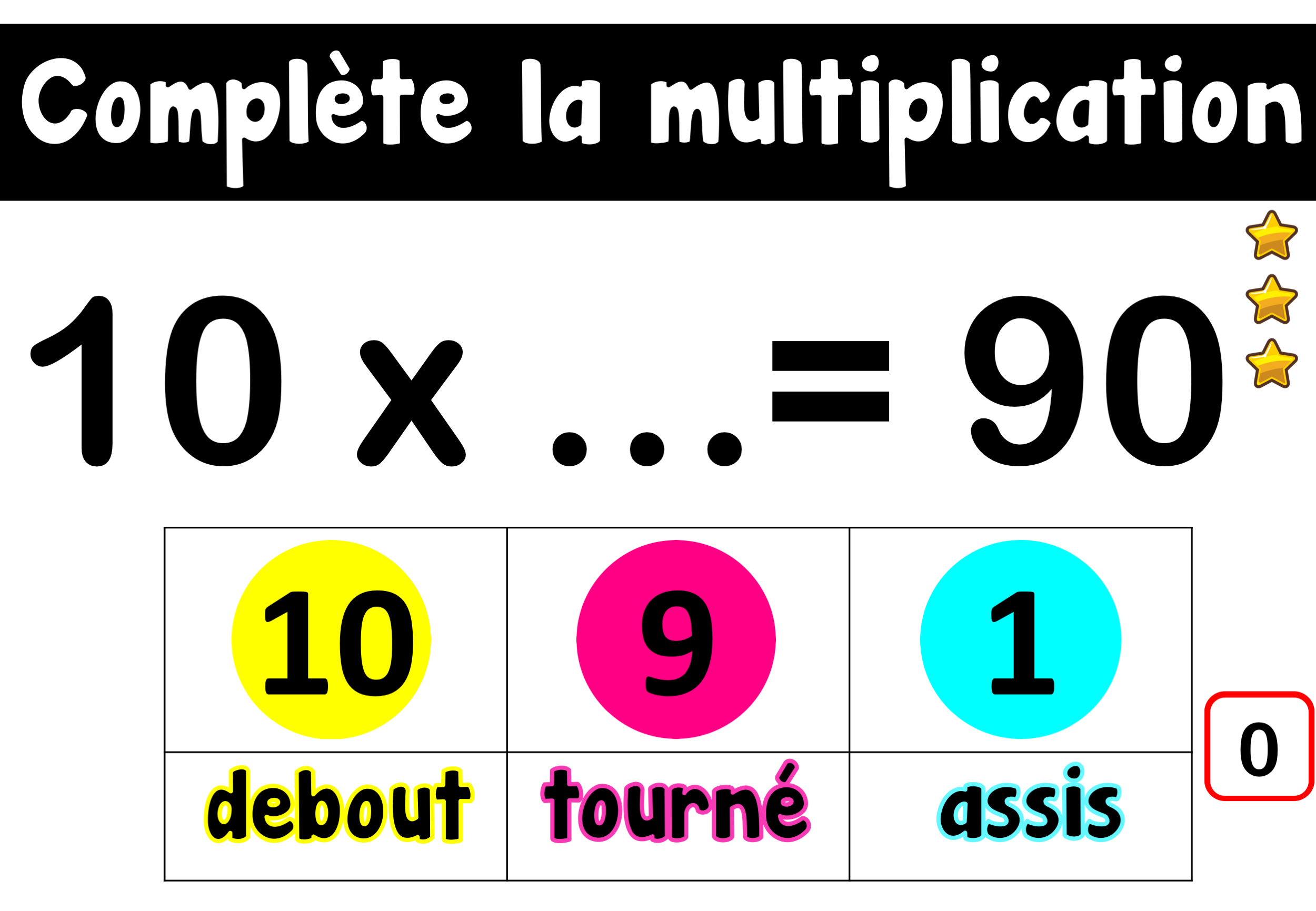 1
3
5
4
2
0
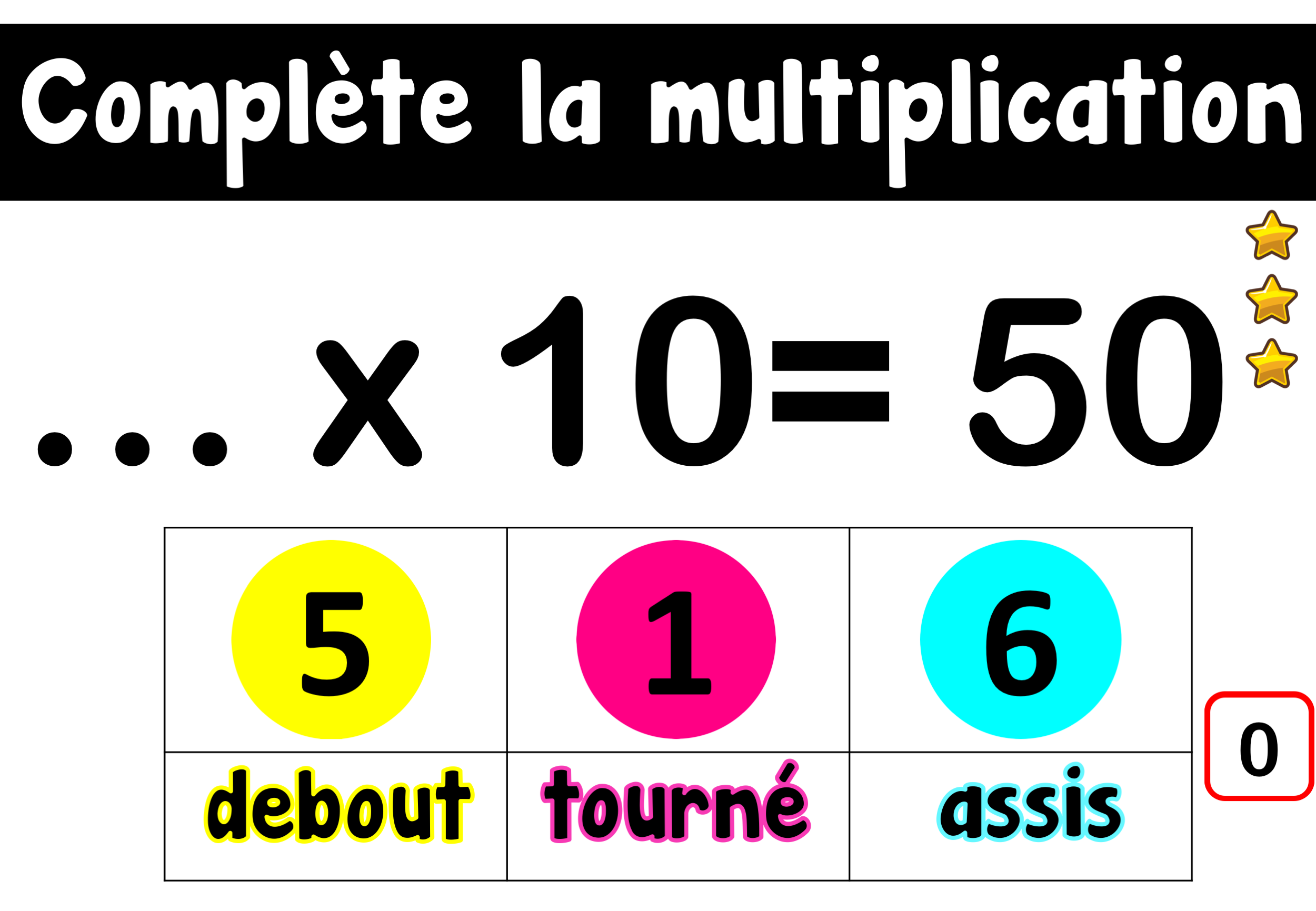 1
3
5
4
2
0
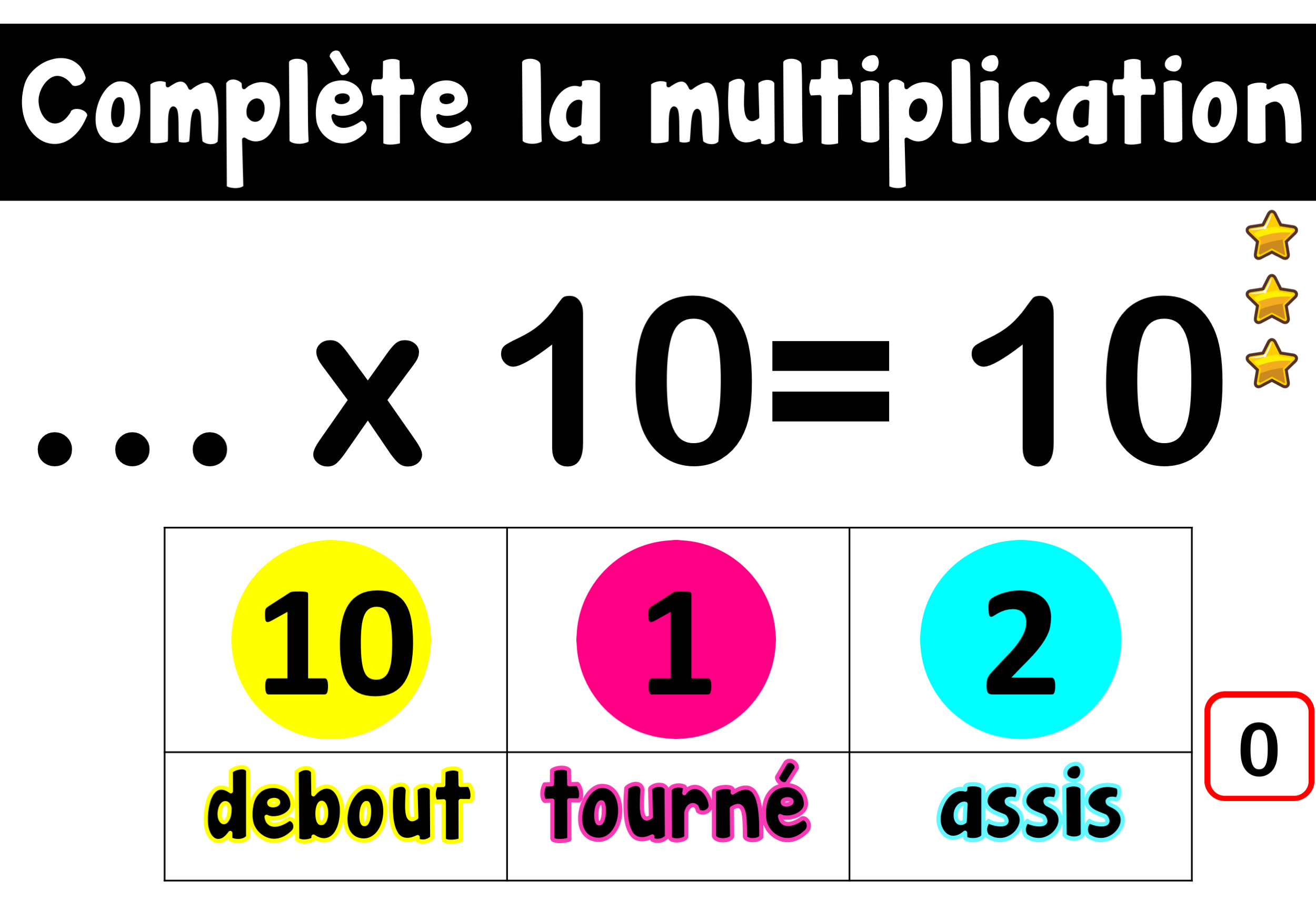 1
3
5
4
2
0
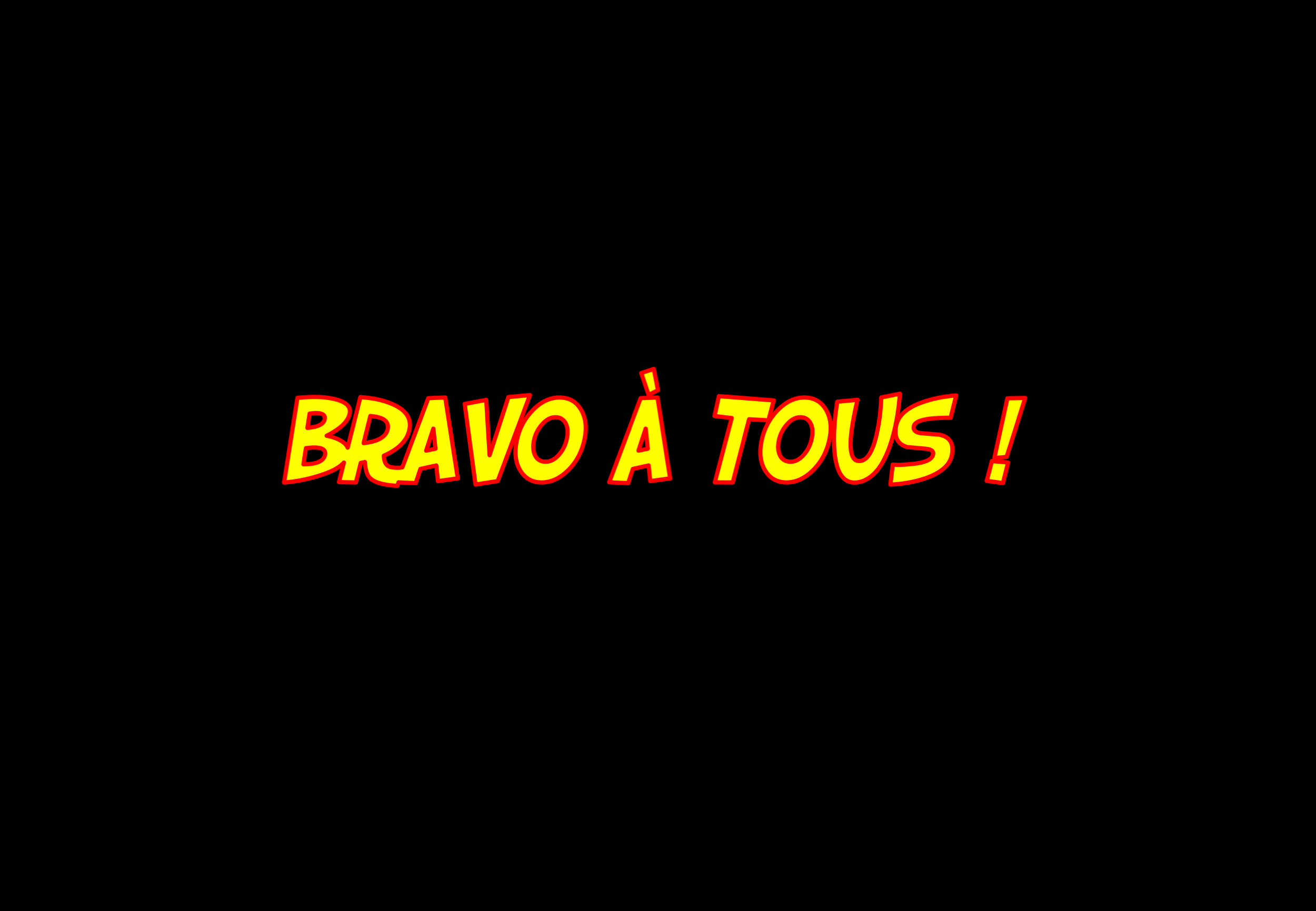